Lifeline Telemedicine Suite
22 April 2020
Tele-Medicine, Tele-Consultation SolutionsWelcome to the Future …
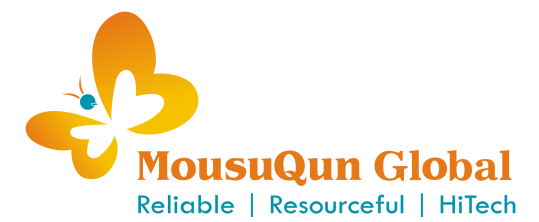 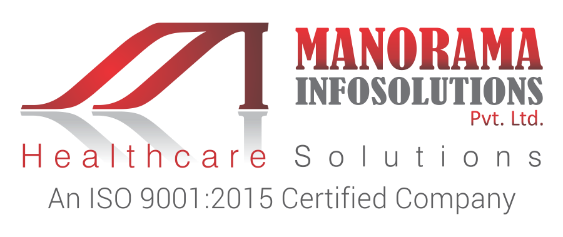 MousuQun Global Nigeria
++234 7012950008
business@mousuqun.com
Lifeline Telemedicine Suite provides a Single Platform for Real-time Integrated Clinical workflows with Audio Video Capability with Operational & Business workflows for qualitative and quantitative patient Interactions in todays virtual world.

Our Tele-Medicine and Tele-Consultation solutions bring patients virtually to your clinicians helping you make clinical assessment, decisions and facilitating faster diagnosing, and as a result, improving patient outcomes.

We help you bridge the gap between your Clinicians and your patient like they you right in person by integrating technology and clinical tools in todays  dynamic and connected world.
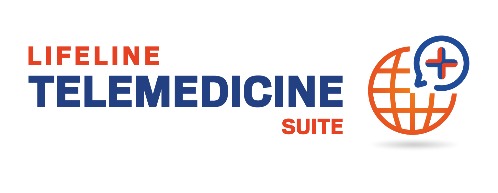 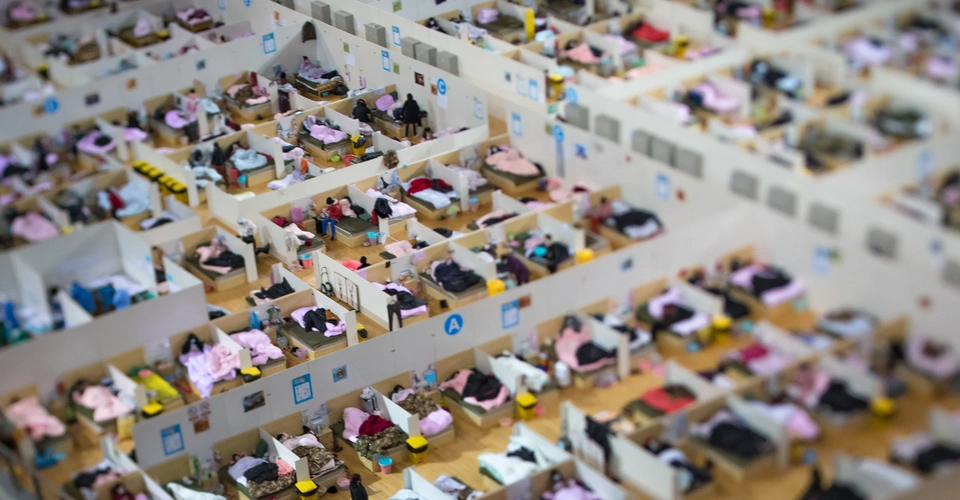 Enterprise Ready
Multiple Workflow Supported
Audio  Video Interface
Web Based
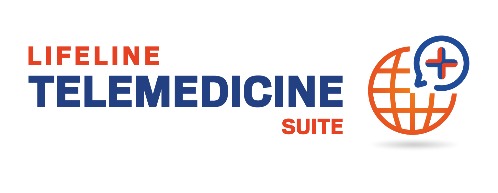 Scalable
Single 
Center
Multi Center Capability
On Premise
Cloud Ready
Patient Portal
Call Center Workflow
Web Portal Registration
HIPPA Complaint
Multi Device
Secure
No Application Required
Payment Gateway Integration
Credit Card
Laptop & Desktop
Mobile
Patient Communication
HTTS
SSL
Debit Card
Android
Windows
SMS
WhatsApp
Email
Encrypted
IOS
MAC
2
Lifeline Telemedicine Workflow …
Workflow for our Tele-Medicine Suite
Seamless Patient Engagement & Clinical Management
Hospital Call Center
Hospital
Multiple Workflows
Supported
Call Center Operations / Screening Team
Virtual  Doctor Consultation
Patient Portal
Initial Screen performed

Identified for COVID or Other Consultation

Demographic, Symptoms captured
Doctor Connect to Patient via Tele-Consultation with Audio & Video Interaction

Verifies the Clinical assessment by with Patient

Adds/Updates symptoms

Suggest investigation (Lab, etc) Records Diagnosis, Advices Prescription

Clinical Documentation completed in system for future reference
Call’s a Toll Free phone No of the hospital and starts as interaction
Access Current Consultation Noted & Summary in Real Time

Access Old Visit Details

Access Prescriptions & Clinical Documents

Access Future Appointment Schedules

Request for New Appointment
Call Center     Workflow
Tele Consultation Appointment Date & Time with Doctor Confirmed

SMS & Email Conformation Sent to Patient with Link of the message
Payment workflow Complete
Yes
Self Registration 
for New Patient

Online Availability of Doctors Seen by Patient

Request for a Online Tele-Consultation
Visits the Patient Portal using a laptop/mobile and self Registers for a Virtual Visit
Web Portal    Workflow
Patient Portal
Patient Portal
Patient
Call Center
Screen Team
Doctor
Solution Features	- For Call Center Team	- For Clinical Team	- For Patient
For Call Center Team
Call Center – Patient Registration
Patient Registration
Call Center / Tele Operator Login
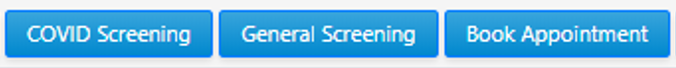 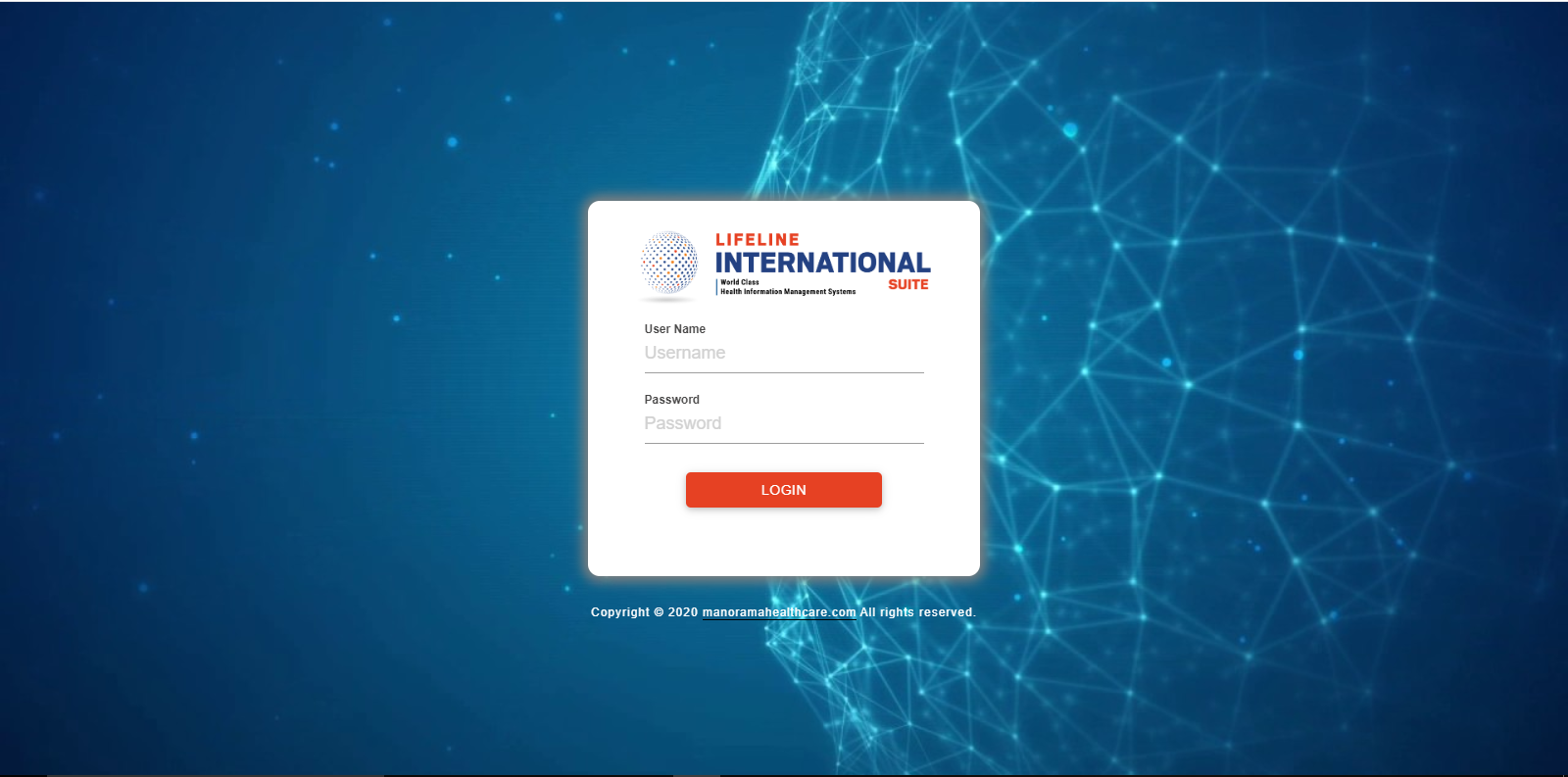 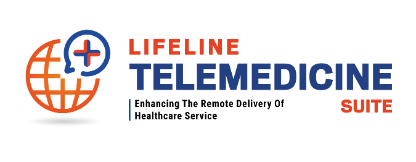 Minimum field for Patient Registration
Preferred Mode of Consultation – Audio, Video or Both
Web Based Login Screen with Role based Access
Shortcut for COVID Screening, General Screening and Appointment Booking on Landing Screen
6
For Call Center Team
Call Center – Role Based Worklists
User Role Based Worklists
Pending Worklists
Completed Worklist
Quick Patient Search on MRN / Phone No.
Date Range Filters
Access to Screening Data
Call Center  - Appointment List View
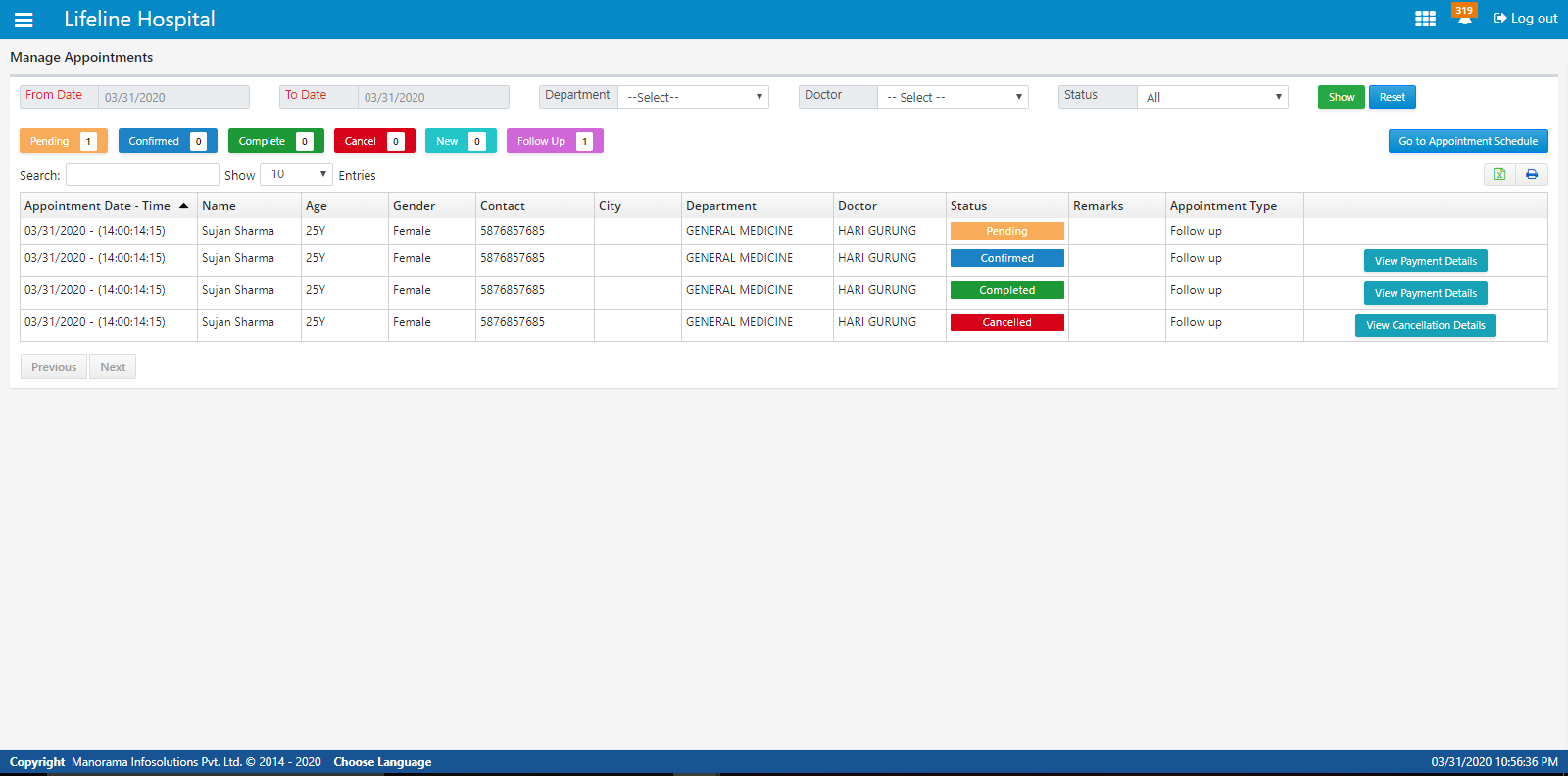 Color Coded Status
Payment Details Status
Cancellation Details
7
For Call Center Team
Call Center – COVID Screen Form
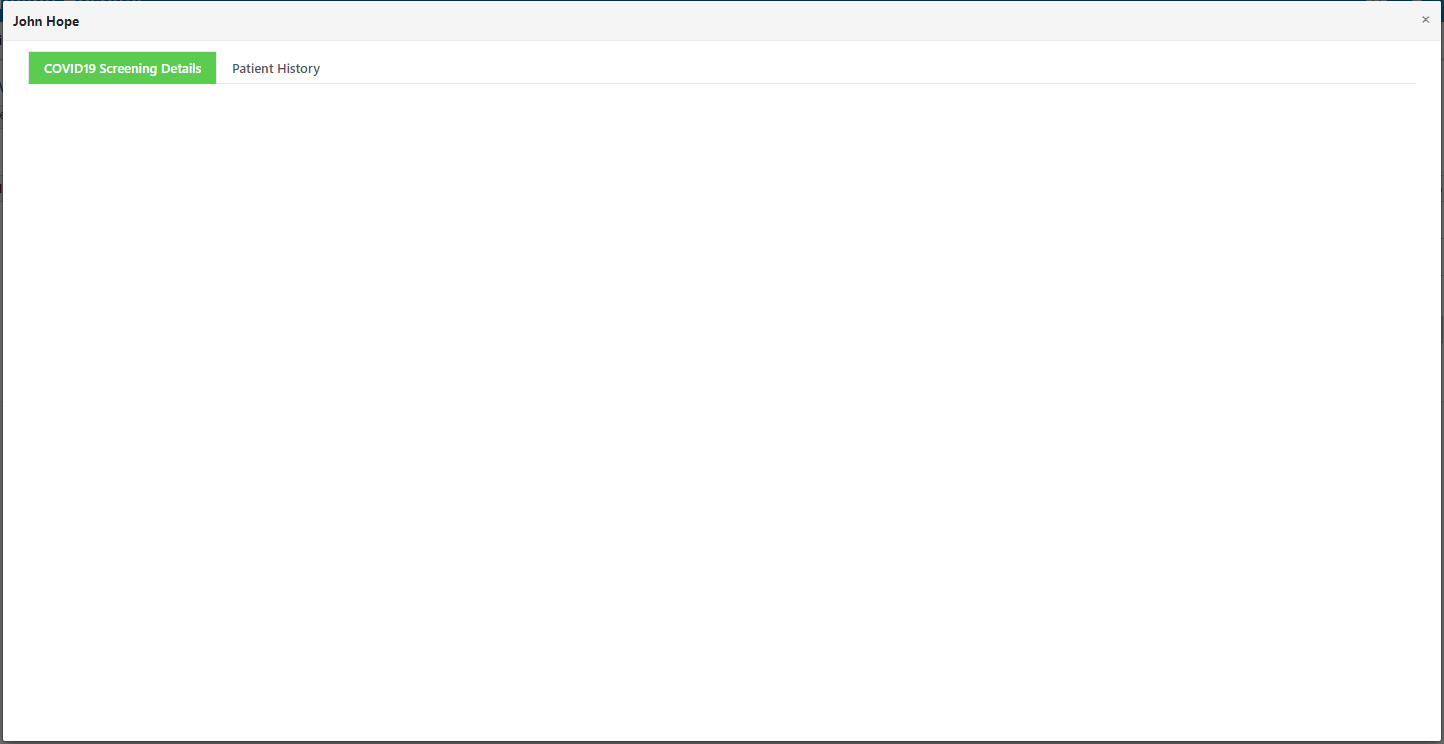 Configurable COVID Screen Form
Flexible to Meet Regional Compliance
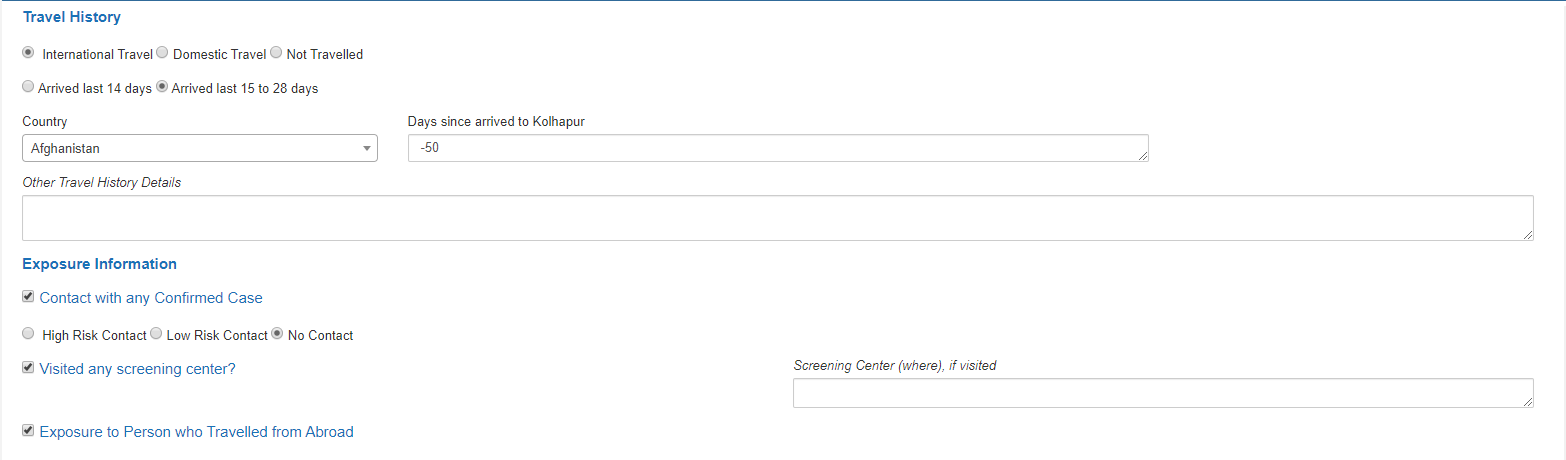 Role Based Access to COVID Form
Capture Patient History During Screening
Assessment Seen by Doctor during Tele-Consultation
Data Security & Integrity
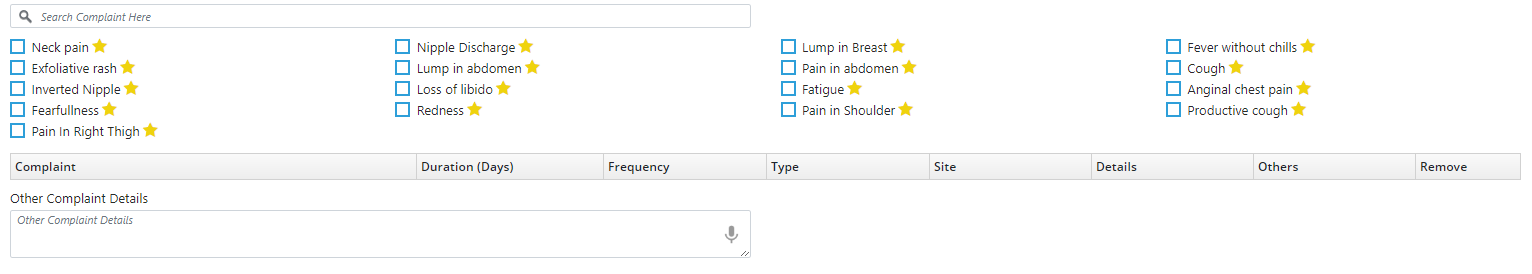 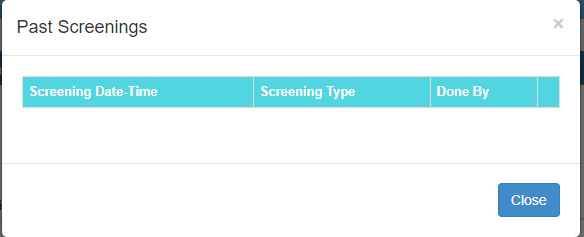 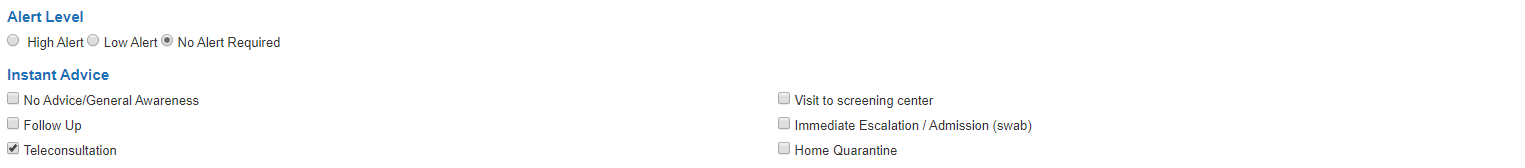 Shortcut for Appointment Booking
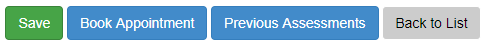 Shortcut to see previous assessments
For Call Center Team
Call Center – Appointment Features
Overall visibility and Efficient Clinical Team Management
Flexible Appointment Management
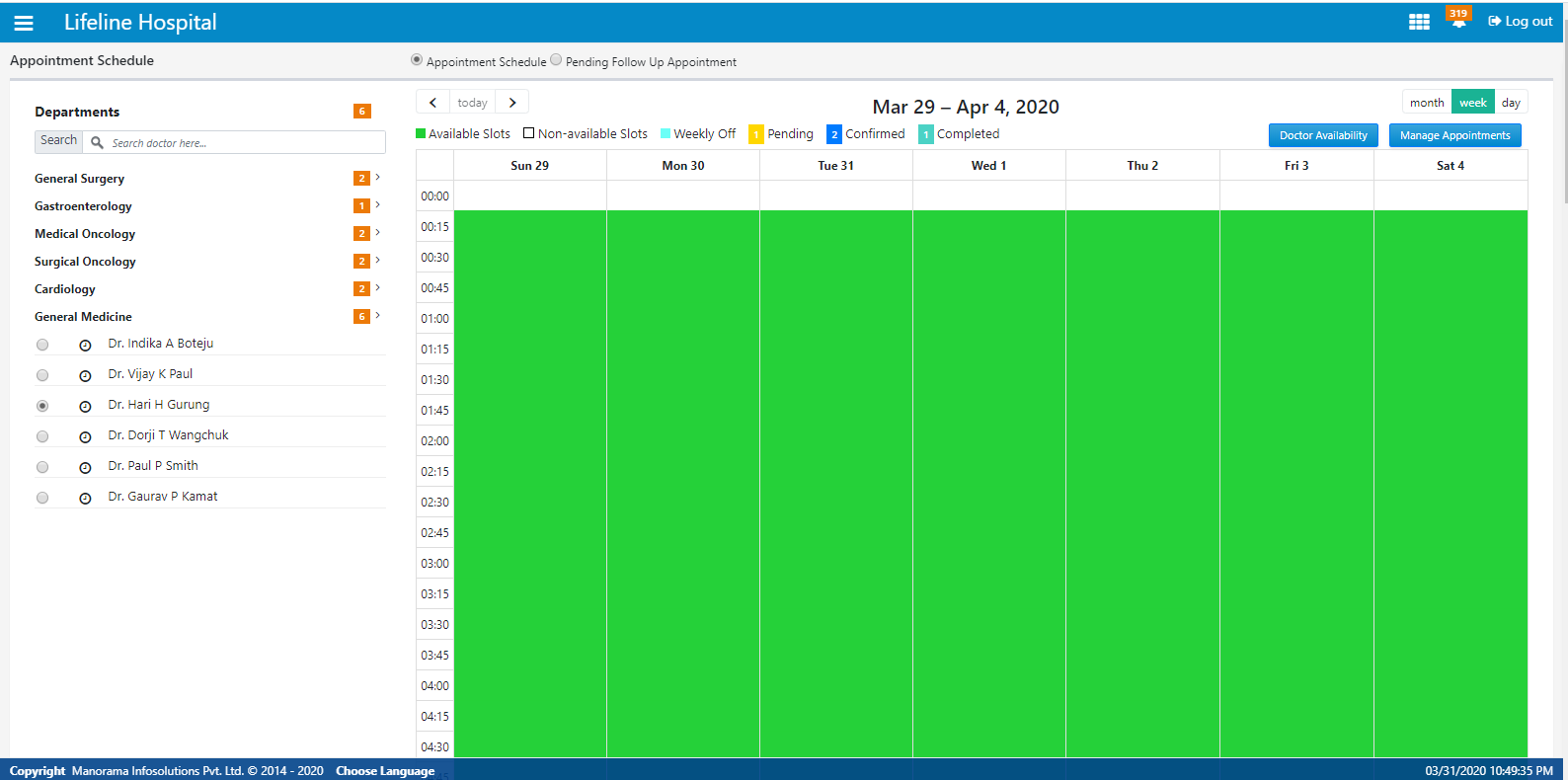 Temporary/Appointment Booking Workflow
Complete Visibility of Doctor Availability | as per Department, Specialty
Appointment Cancellation & Integrated Refund
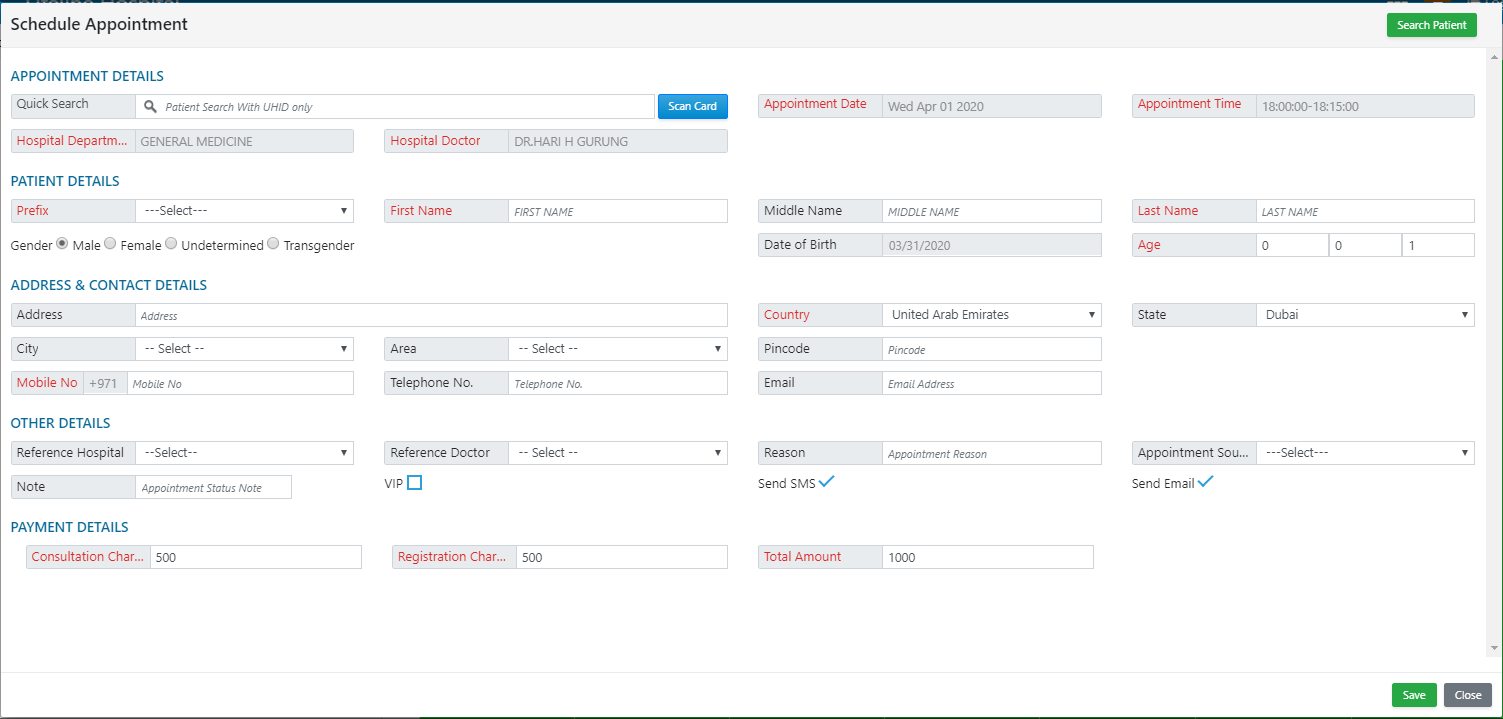 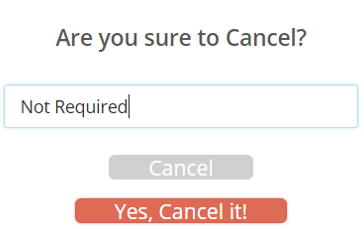 Built-In Roster Management
Applicable Charges as per Rate Chart
Base Charge & Applicable Taxes Breakup
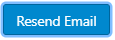 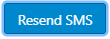 Resend SMS & Email Option
9
For Call Center Team
Call Center – Payments & Refunds
Receipt Generation Post Payment
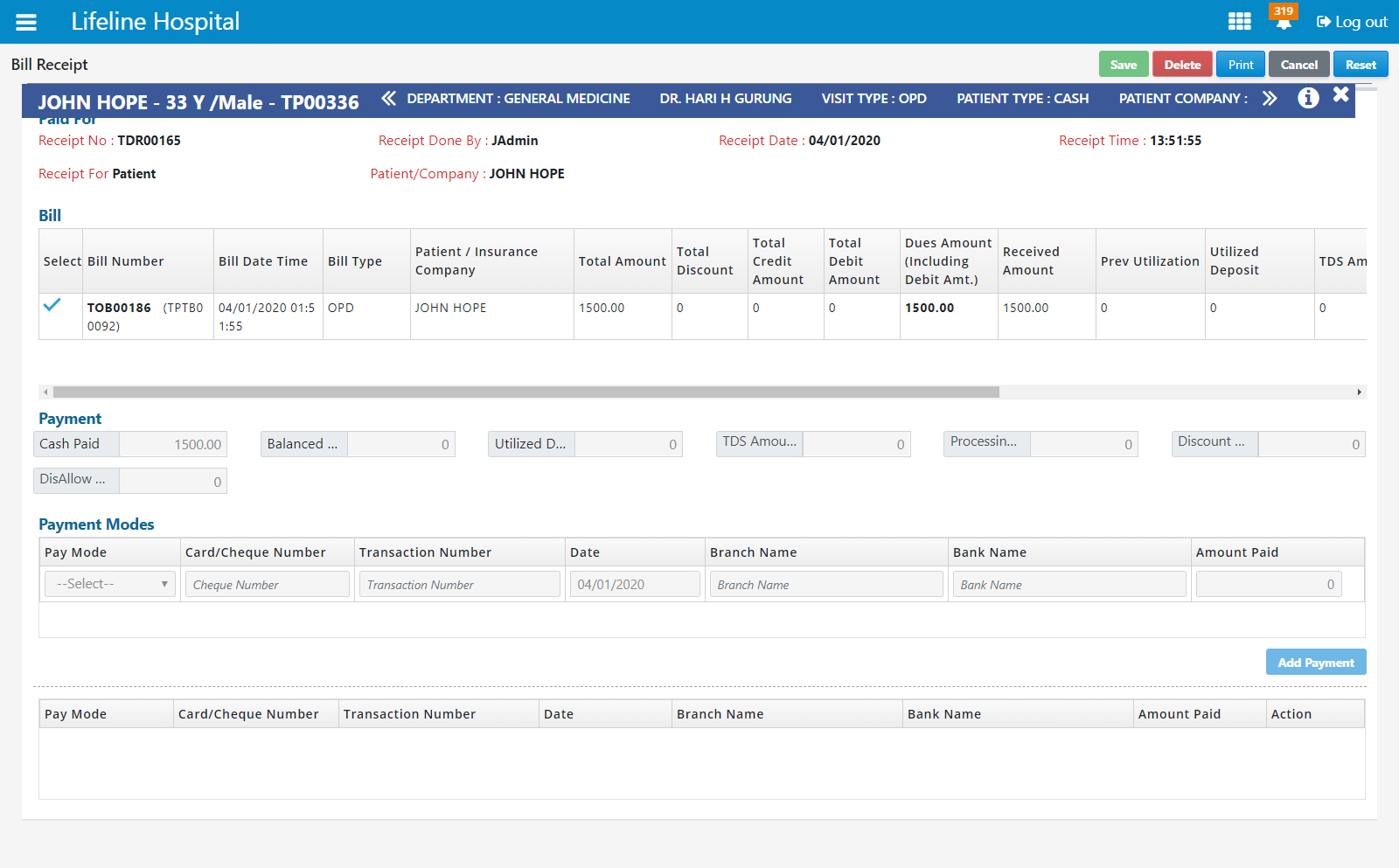 Receipt Generated post successful Payment
Automatic Email Receipts to Patient
Payment Stats reflects on User Worklist
Failed Payment Tracking Worklist
Complete Visibility of Doctor Availability | as per Department, Specialty
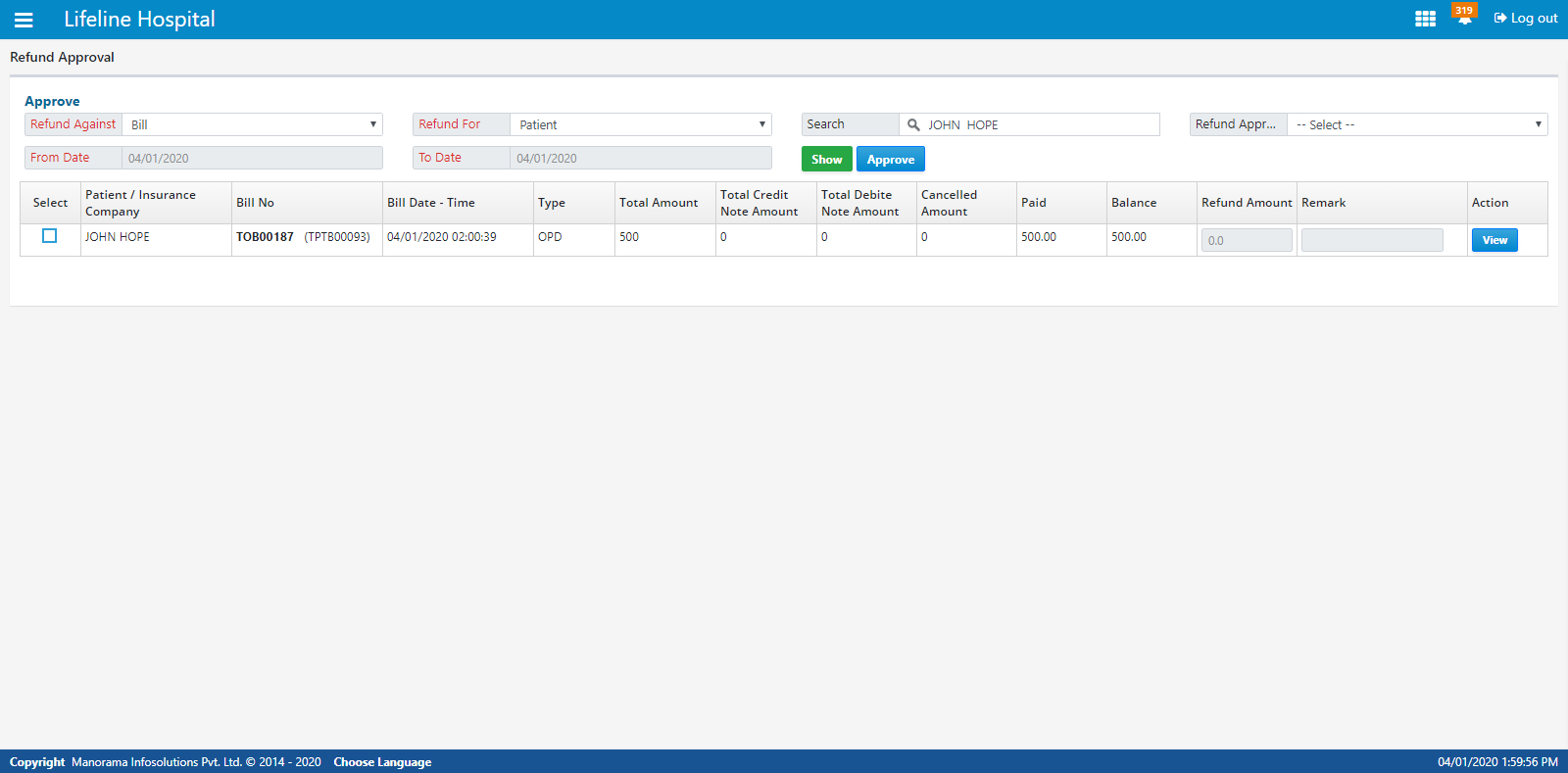 Refund Approval & Receipts
Refund Approval Process
Authority Based Approval
Refund Receipt Generation
10
For Clinical/Doctor Team
Clinical Team – Doctor
Doctor Dashboard
Clinical Team  / Doctor Login
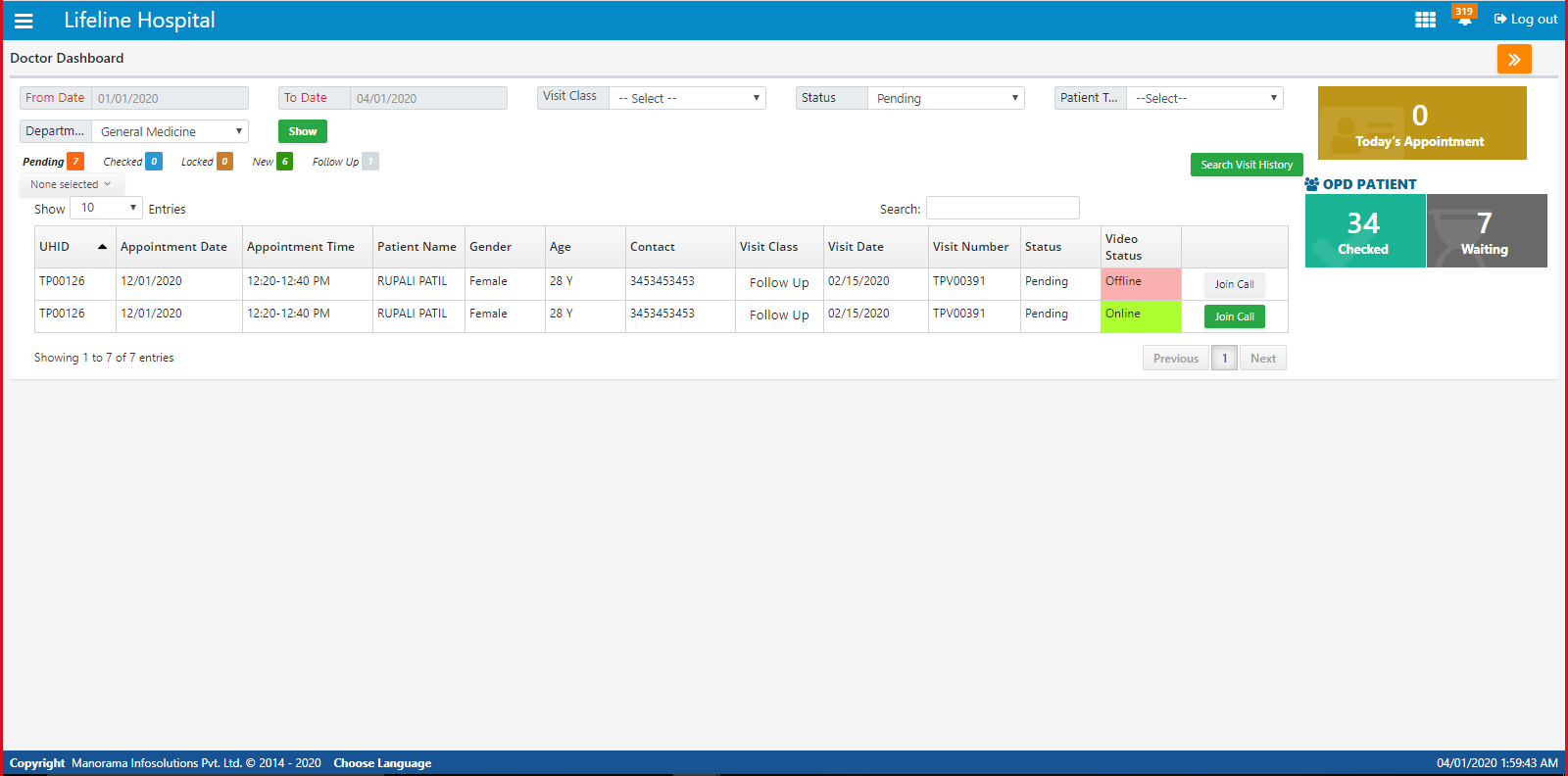 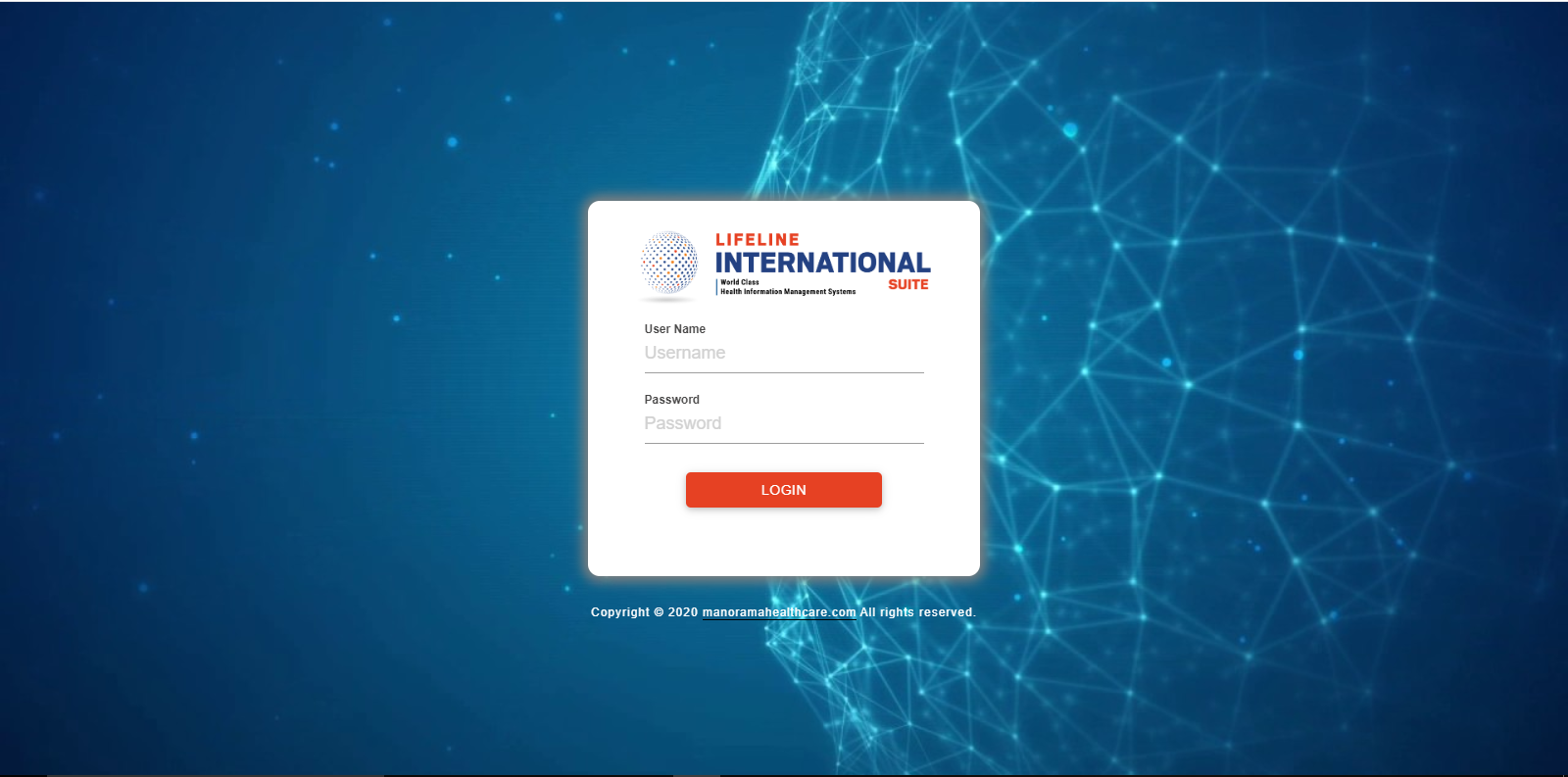 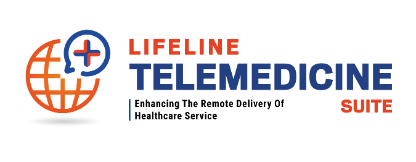 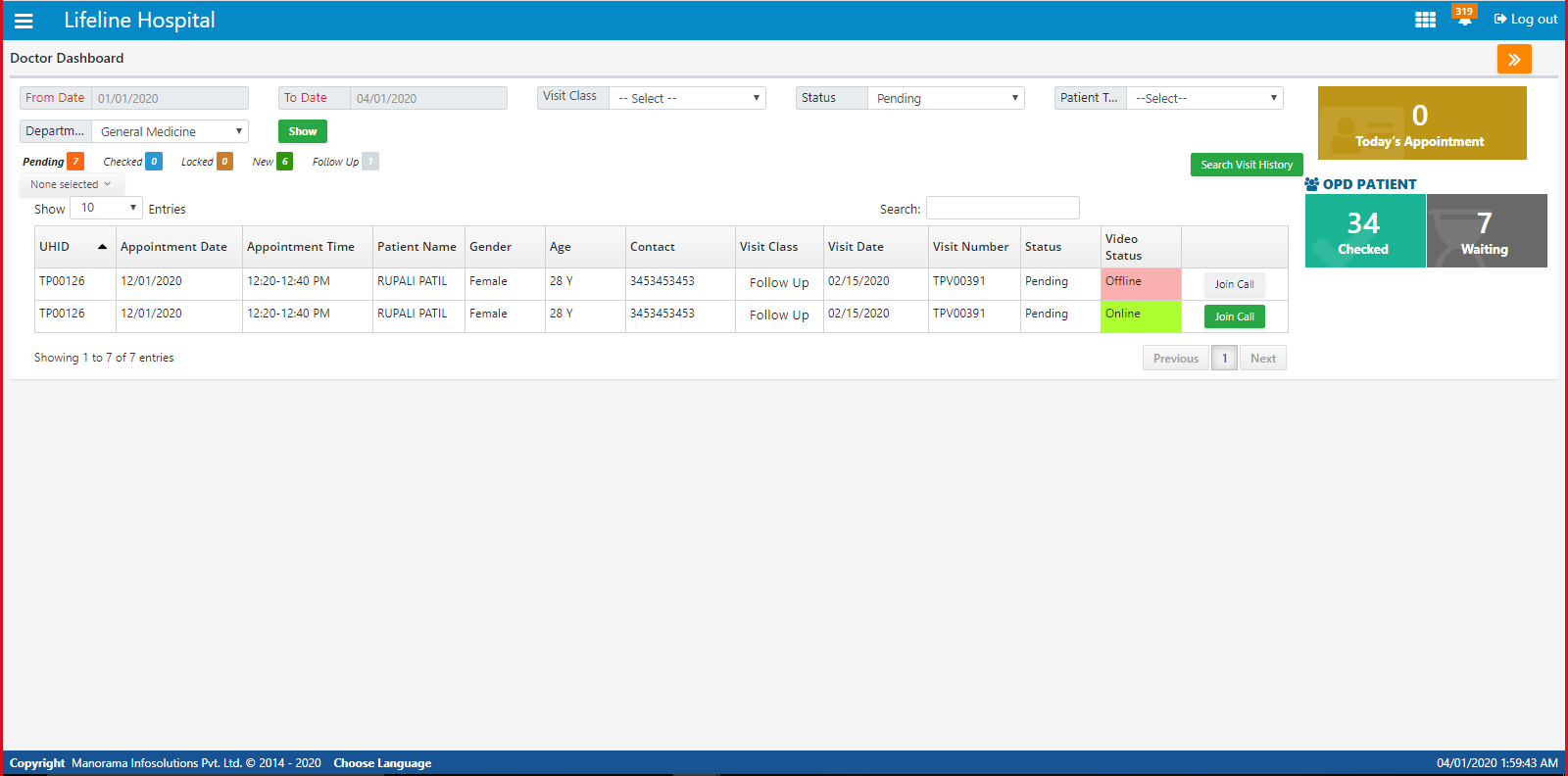 Responsive Design Interface – Desktop, Tablet
Quick Summary – Todays Appointment, Waiting
My Worklist – Patient Registered under me
Canned Queries for – Date & Status
Color Coded Patient Status
Web Based Login Screen with Role based Access
New & Follow-Up patient Identification
Access from Desktop or Tablet
Real Time Status of Video Link
Auto-Integration with Inbuilt Webcam and Mic
Join Call Button – For each Patient
11
For Clinical/Doctor Team
Clinical Team – Doctor
Doctor EMR
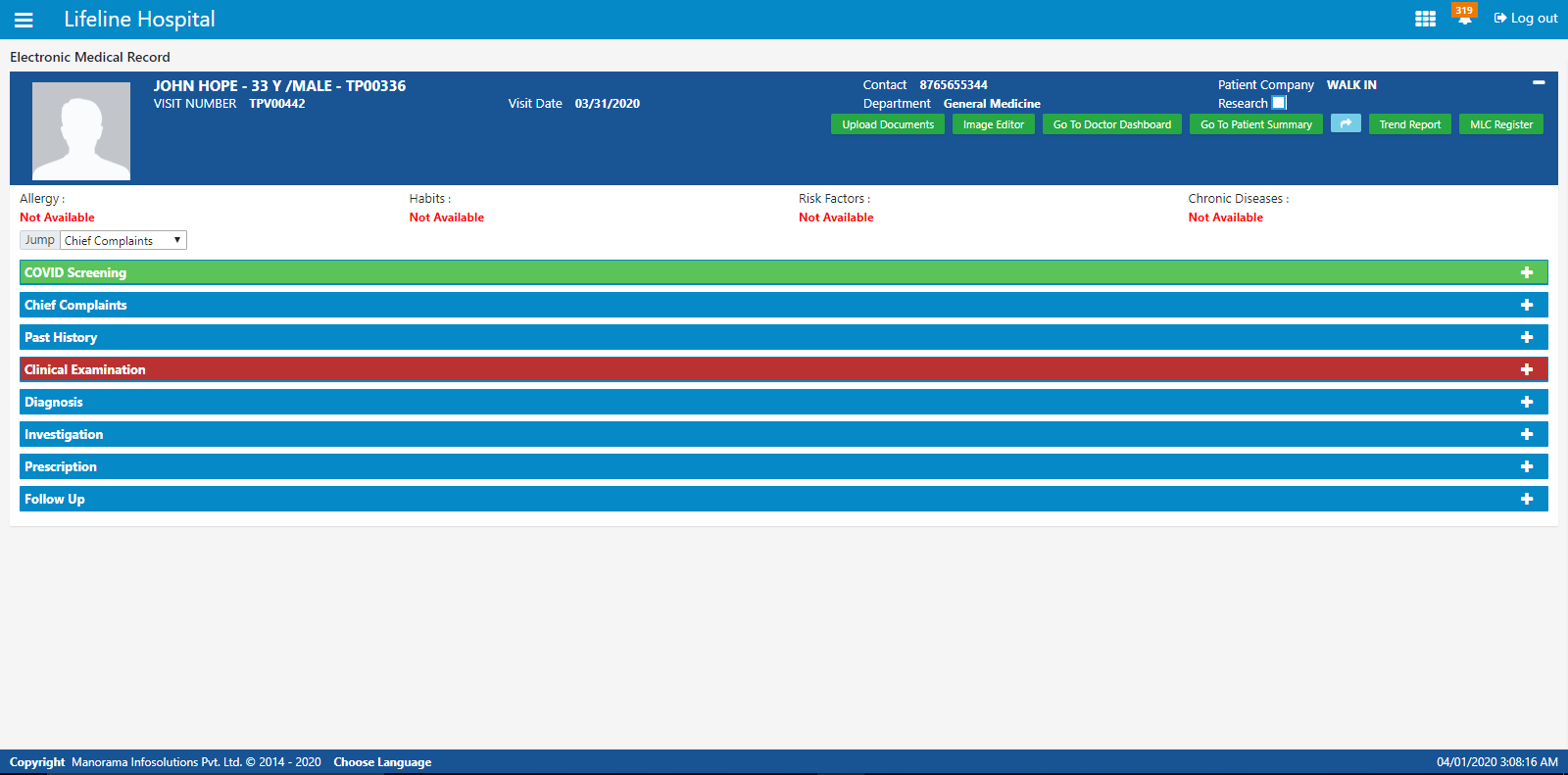 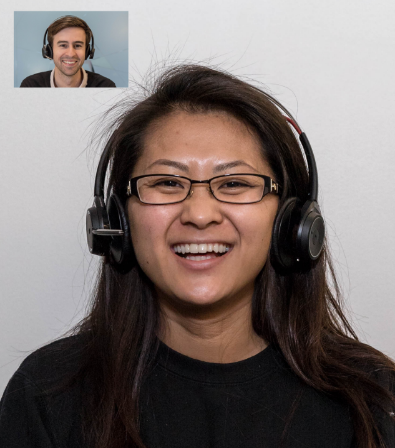 Complete Clinical Patient Management
Access to COVID Screening Form
Embedded Patient Video View
Role Based Access to various Sections of EMR
Review Patient Current / Historical Summary
AV Control – Mute & Reconnect
Record / Review Patient History
Record Suggest Investigations
Supported on Desktop & Tablet
Record Prescriptions
Record Diagnosis
Low Bandwidth Requirements
12
For Clinical/Doctor Team
Clinical Team – Doctor
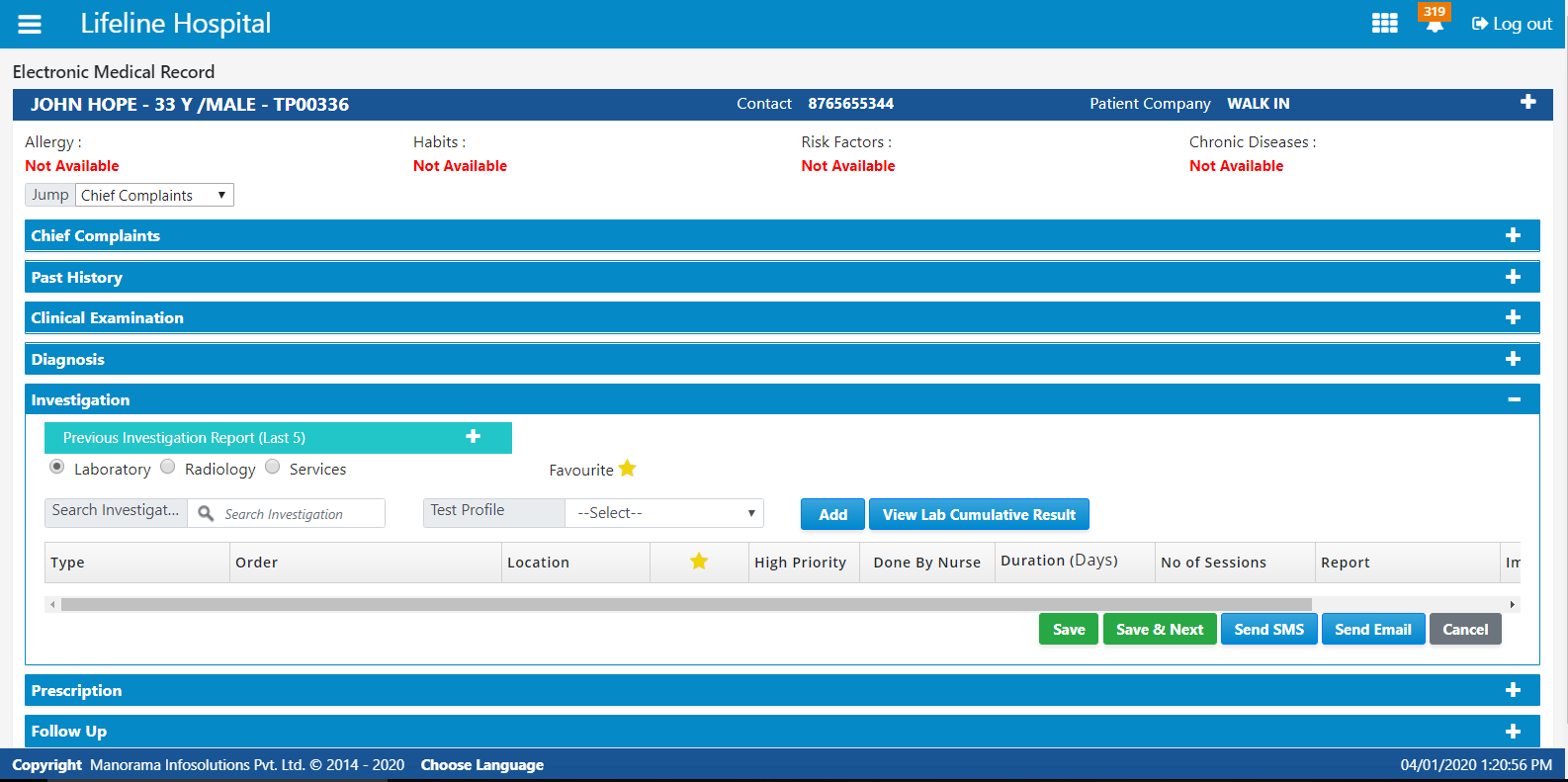 Clinical Record – Investigations
Suggest / Record Investigations
Configurable Lab Investigations
Configurable Other Services
Clinical Record – Prescriptions
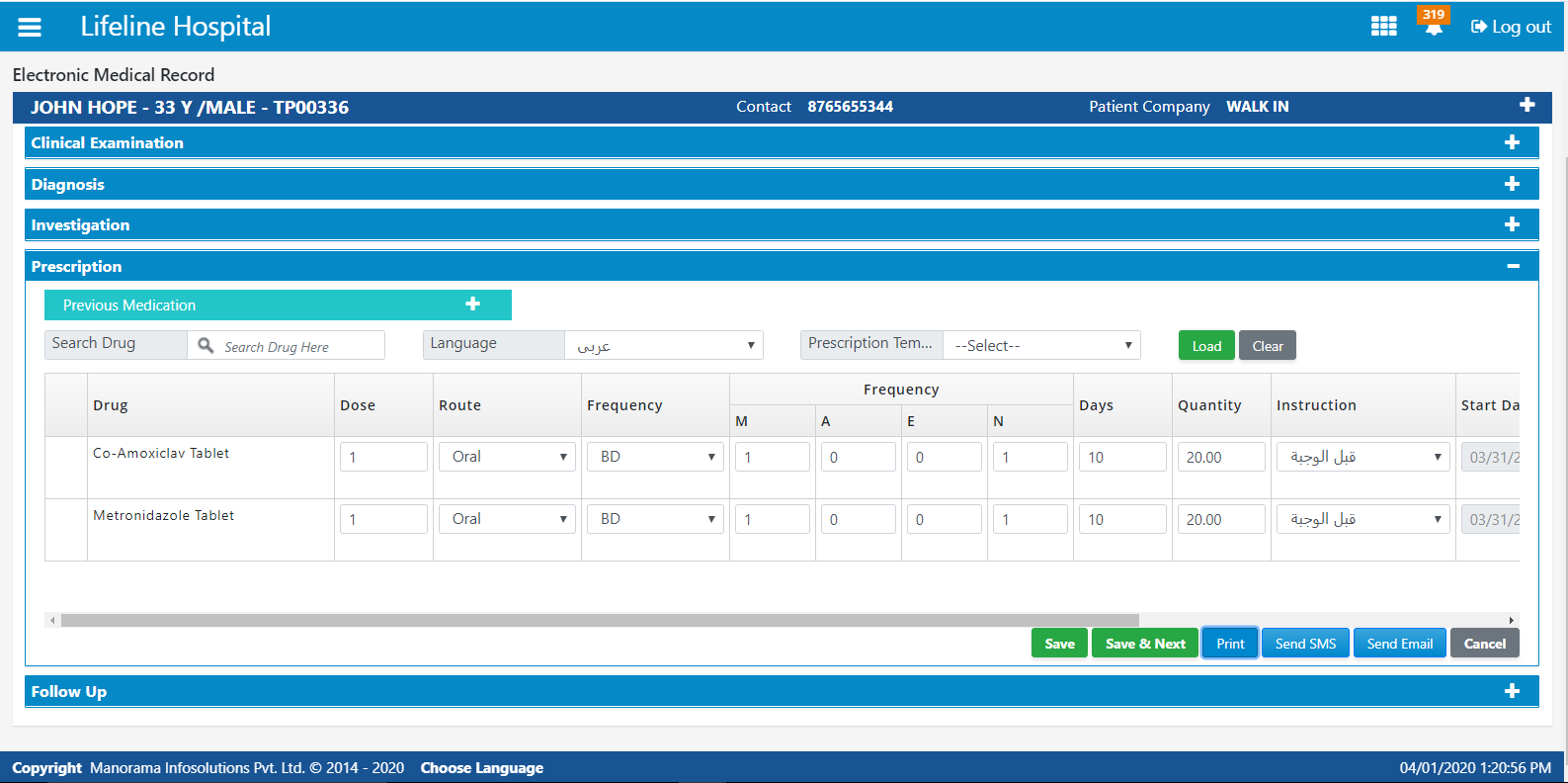 Record Prescriptions
Record Frequency & Quantity
Configurable Patient Instructions
Multi-Language Instructions for Prescriptions
13
For Patients
Patient – Patient Registration
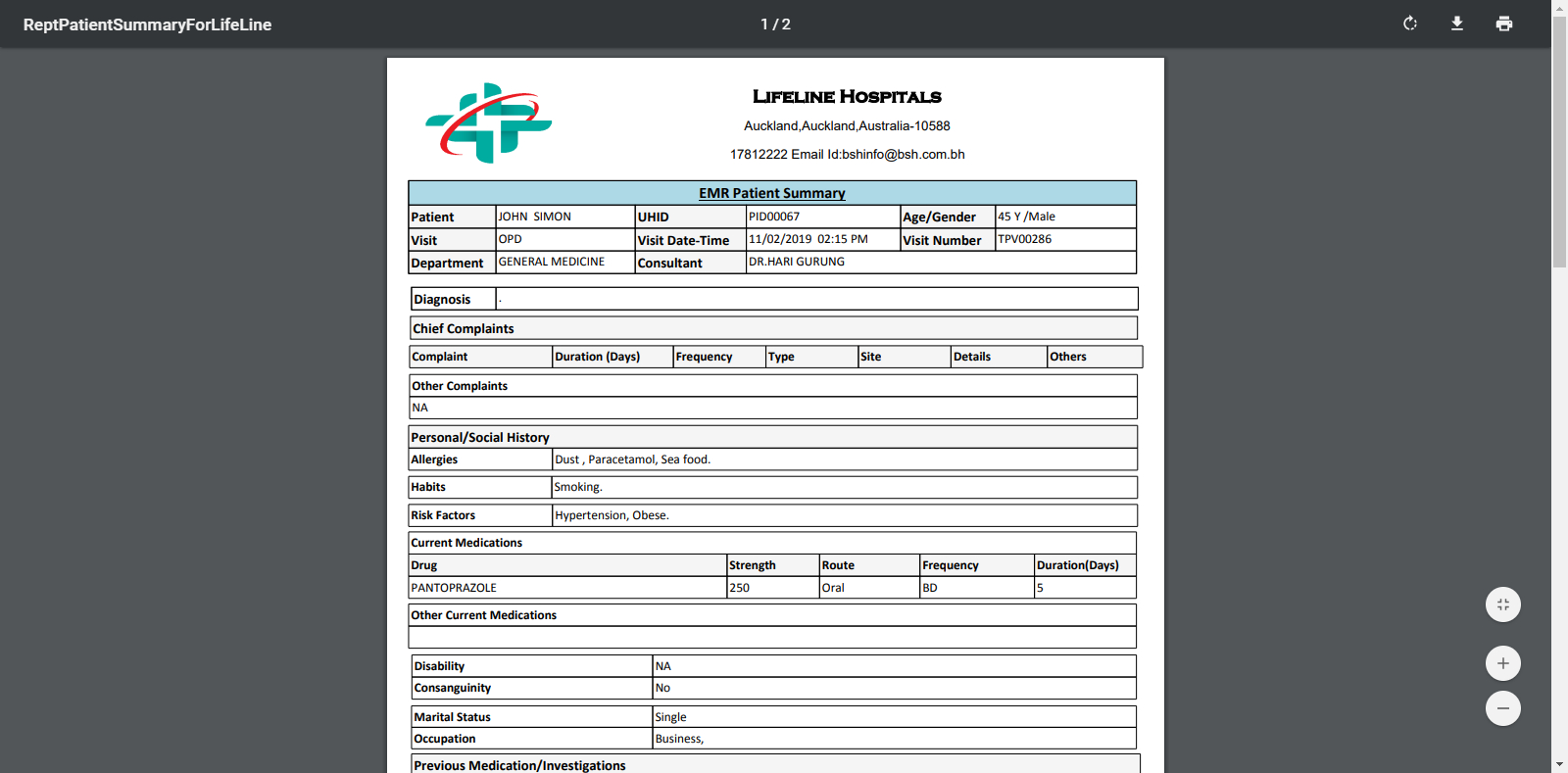 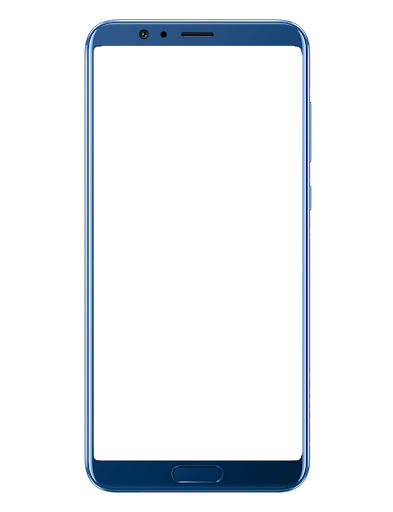 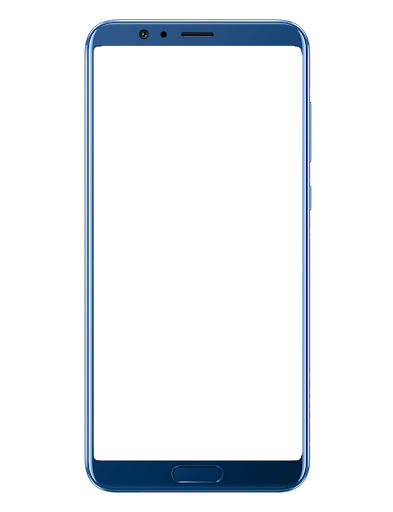 From Patient Portal
Tele-Consultation View
Welcome John Hope
Welcome John Hope
Access from Phone or Desktop
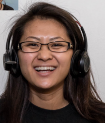 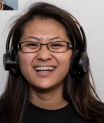 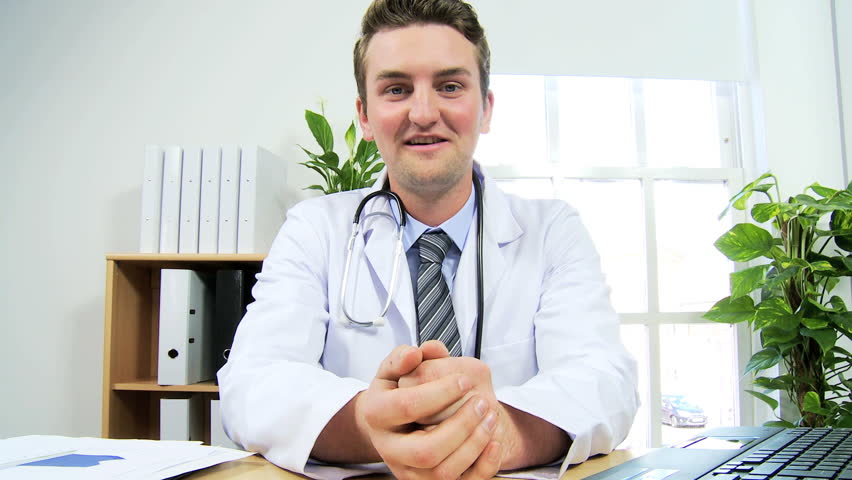 Any time Access to EMR Summary
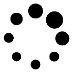 Current and Future Appointments
Please wait while Dr. Peter joins you!
Complete Access to Entire Clinical Record
Access from Laptop, Table or Mobile
Investigations & Prescriptions on Patient Portal
Mute
End Call
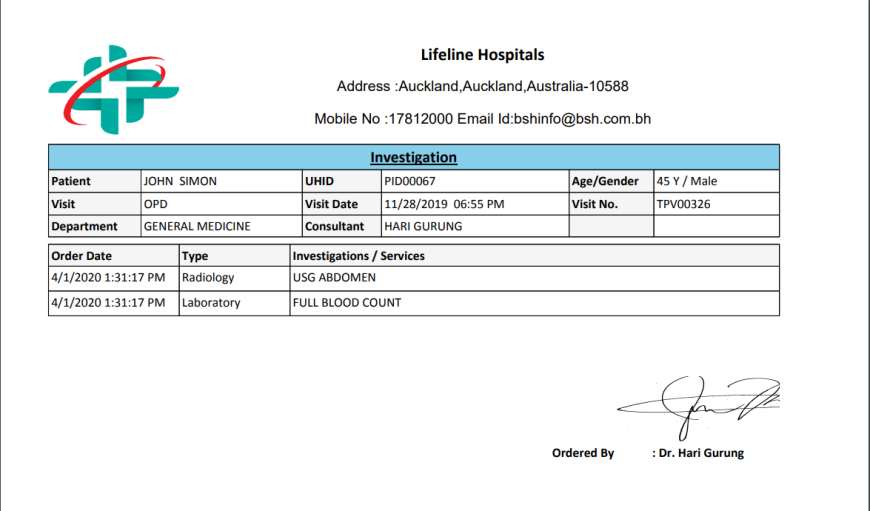 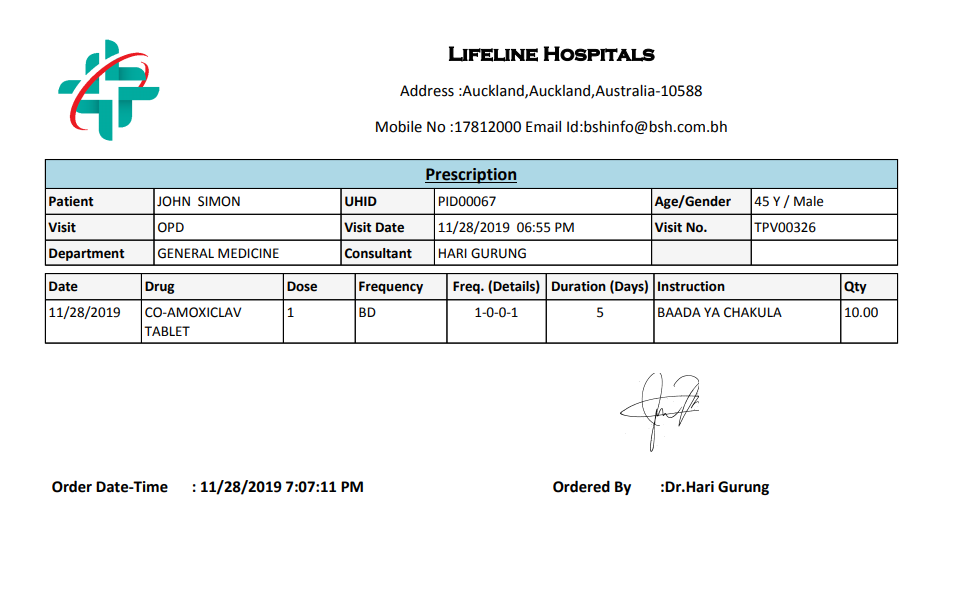 Mute
End Call
Any Mobile Support – Android or IOS
Access from Desktop or Tablet
Low bandwidth Requirements
14
Summary
Summary - Lifeline Telemedicine Suite
Enterprise Telemedicine Platform
Scalable & Secure
COVID
Global Compliance
Multiple Workflow
Device Agnostic
Clinical workflow & AV Integration
Cloud & On-Prem
Ready
HIPPA Compliant
Mobile, Table, Desktop
Call Center / Patient Portal
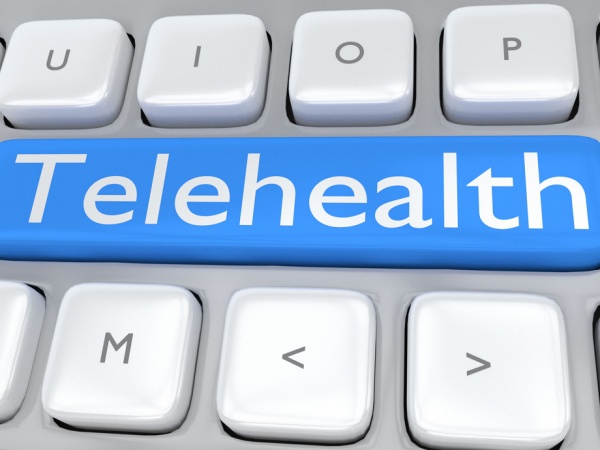 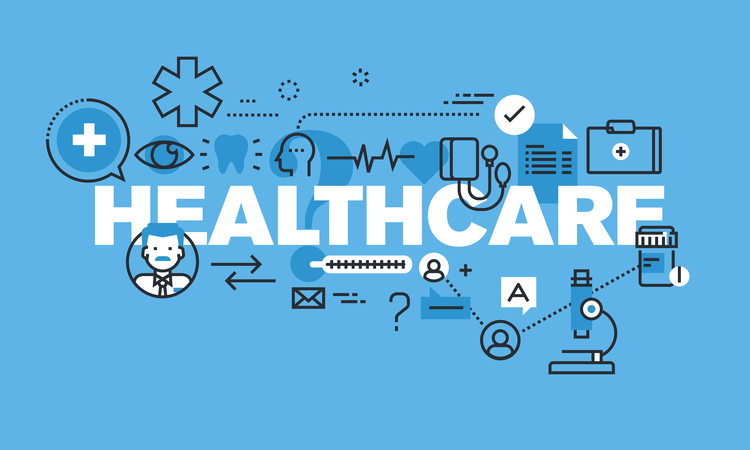 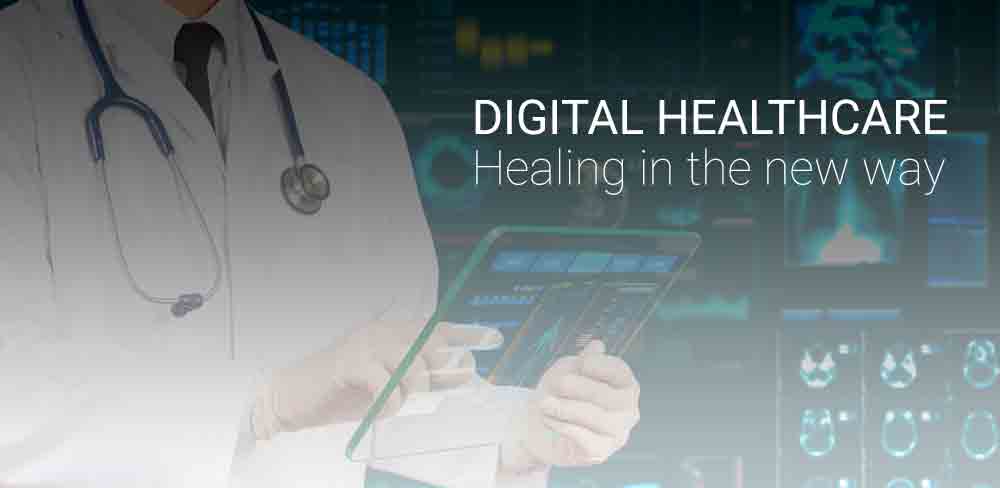 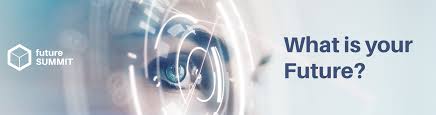 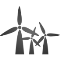 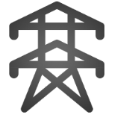 For Your Patients
For Healthcare Providers
We are Ready Now to make your Clinical Practice Virtual
Anytime Anywhere Access to your Doctor
Simple Seamless Deployment
Easy & Efficient than going to a Hospital
Our Value Add
Cost Effective & Convenient
Access to Affordable & Quality Healthcare
Increased Access to Healthcare
Secure & Safe Virtual Consultations
One Stop Solution for Clinical & Operational Outcomes
My Hospital is Always Available for Me 24X7
Single Platform for Virtual Health Requirements
Minimal Exposure to Clinically Risky Environments
New Business Model & New Patient Inflows
Thank  You !!!
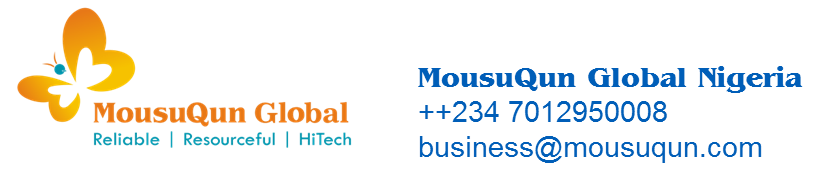